XX-000000
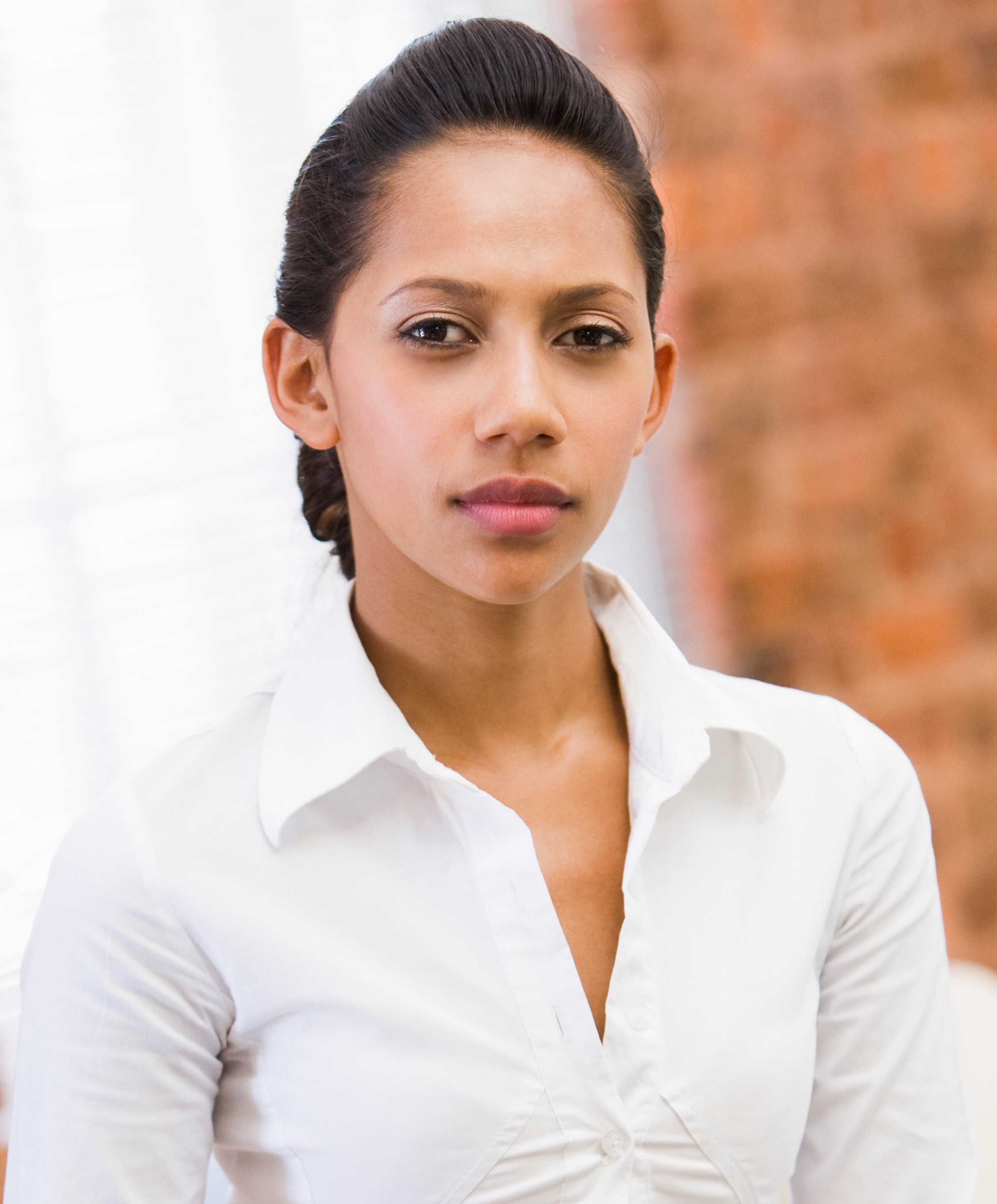 Second-Order Cooperative Control for Thermothrockle Interconnect in the Time-Space Continuum and the Absence of Dilithium Cell and Corbomite Crystal Residue for Management of Intra-Micro-Grid Ion Flow
Sarah Bellum, PhD
University of Whereyouare, Country